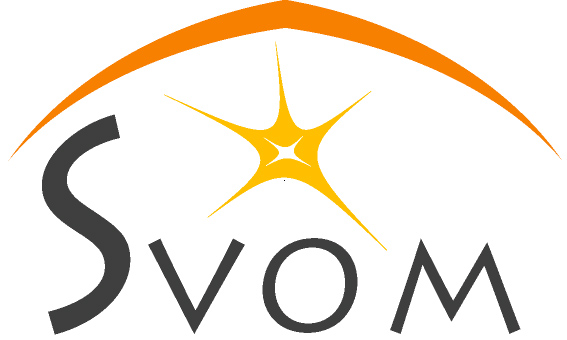 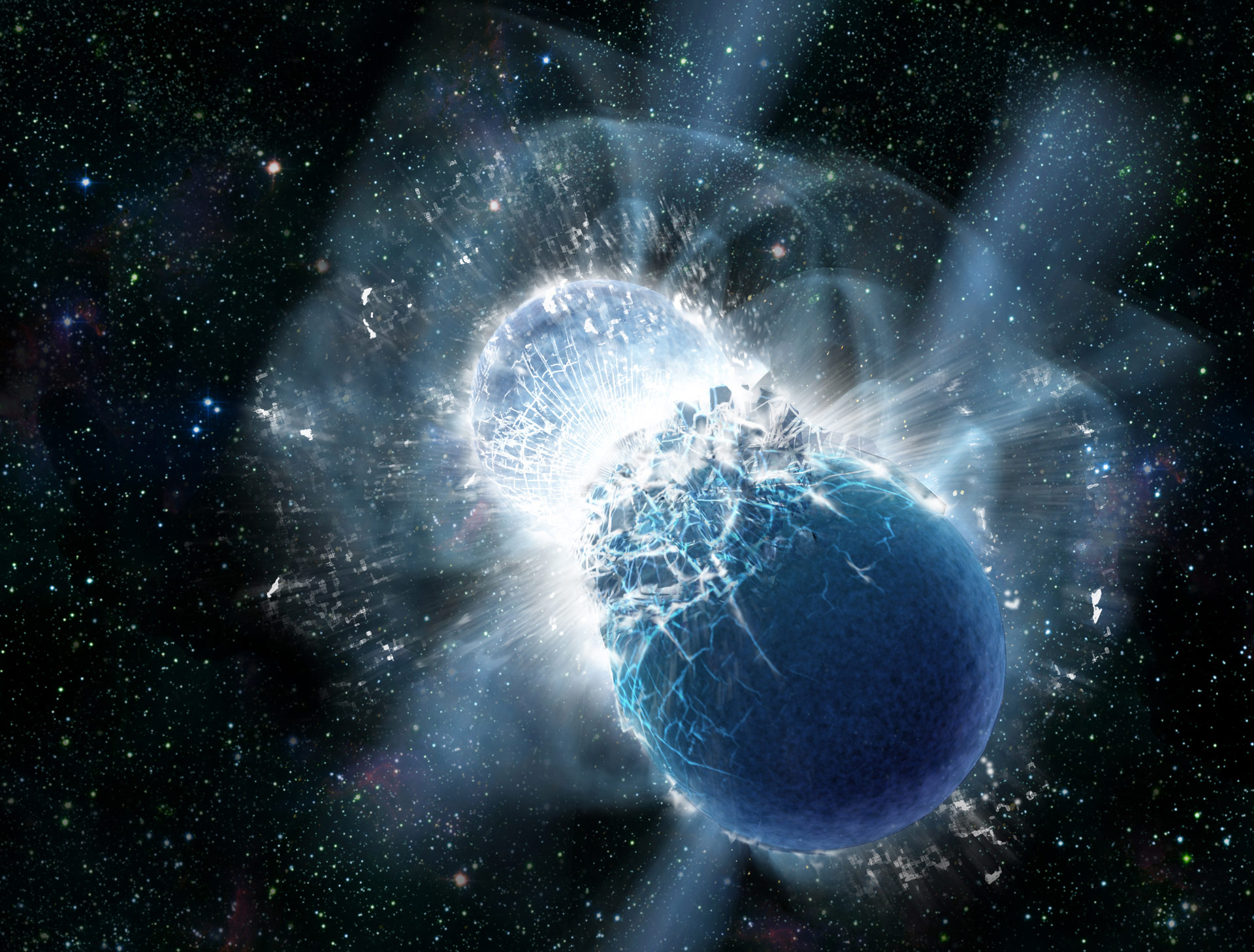 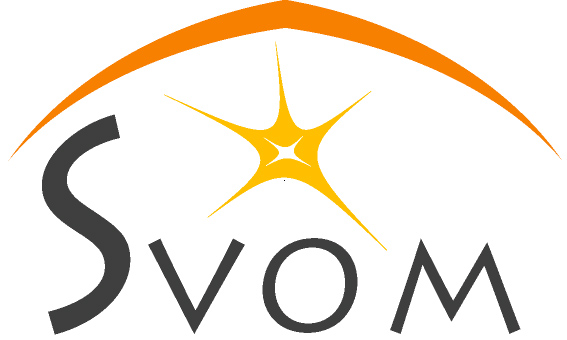 GRANDMA
A network of facilities dedicated to the electromagnetic follow-up of the GW-O3 candidates
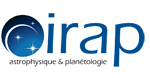 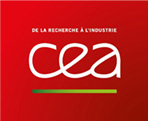 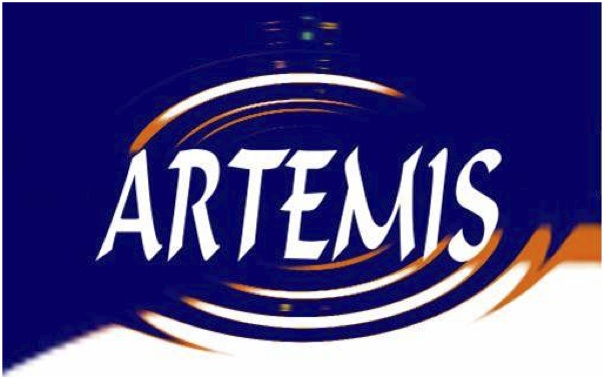 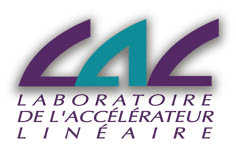 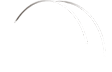 N. Leroy on behalf of the GRANDMA team
With the help of D. Turpin for the slides
The EM follow-up of GW events                          Large error boxes
ᶲ (°)
Area cov 
(sq degrees)
Optical Facilities FoV
Rough correspondance with FoV of
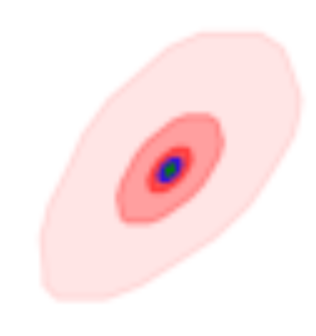 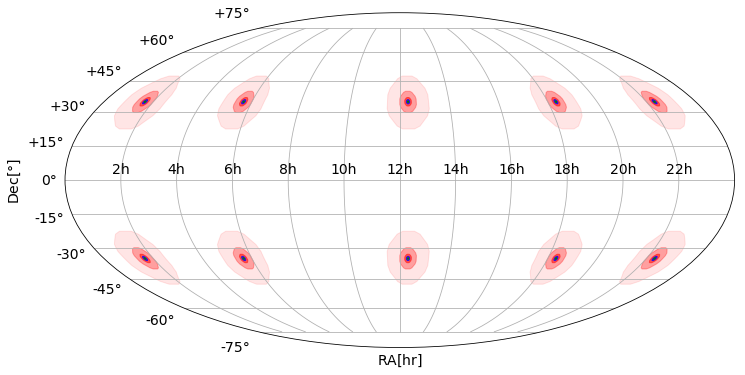 GWAC (1 mount)
LSST
TAROT
SVOM/GFT
25
10
4
2
30’
~500
~80
~12
~3
~0.2
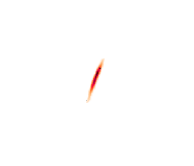 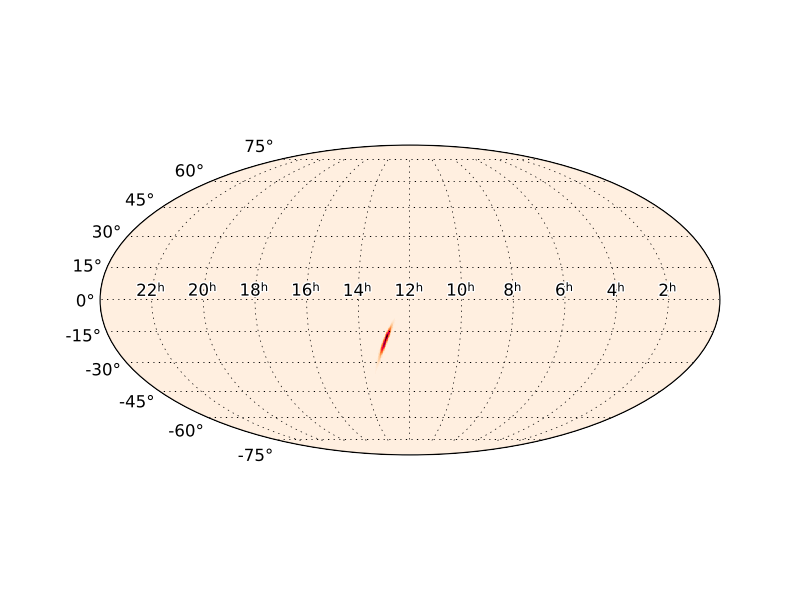 GW 170817
HARD to cover the whole GW error box with the FoVs of the optical telescopes
Need to be fast and have deep photometry
GW 170104
2
TS2020 - Montpellier 2018
1200 deg²
28 deg²
The EM follow-up of GW events          Optimising each facility perf.
-
FoV
« PROMPT SCAN » search
Bright event required for a detection
GWAC
mlim = 16
>10°
mlim = 17-18
+
« PROMPT TARGET » optimised search in a list of galaxies + specific targets from the scan search
TAROT/MASTER
Deepness of the photometry
>1°
C-GFT
mlim = 20-21
1 m  class
mlim = 19-21
>30’
« WAITING ToO »
Good loc required / already a detection
2-3 m  class
mlim = 22-24
>10’
VLT, Keck, Gemini, GTC, etc.
mlim > 24
Delay since the 
GW trigger time
< few min/hrs
- few hrs
< few secs
< few  10 hrs
< few  days
3
TS2020 - Montpellier 2018
The EM follow-up of GW events         A need for a world wide network
The « Four GW commandments » for the astronomers
Have a large FoV 
Be Fast
Be deep in photometry
Be efficient in identifying the good EM counterpart
One telescope can not fulfill this task ! 

- EM (and GW) observers must be connected and share the huge observational work. 
- A world wide network of telescope is needed to get the most scientific returns back from each GW/EM follow-up campaign !
4
TS2020 - Montpellier 2018
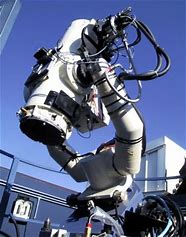 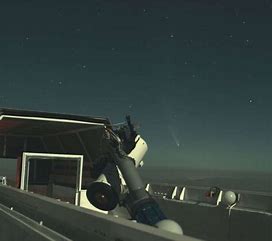 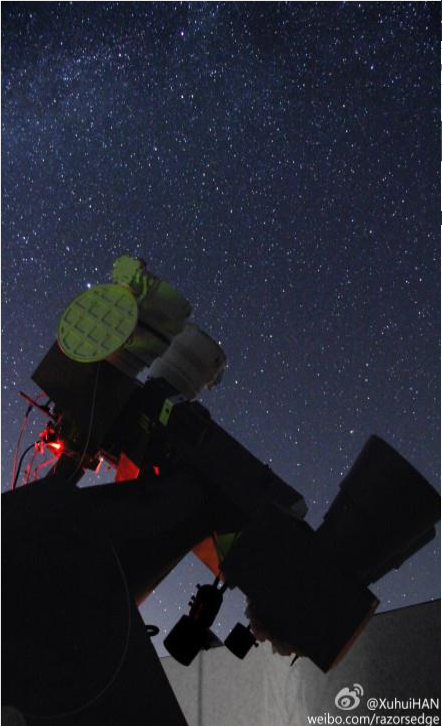 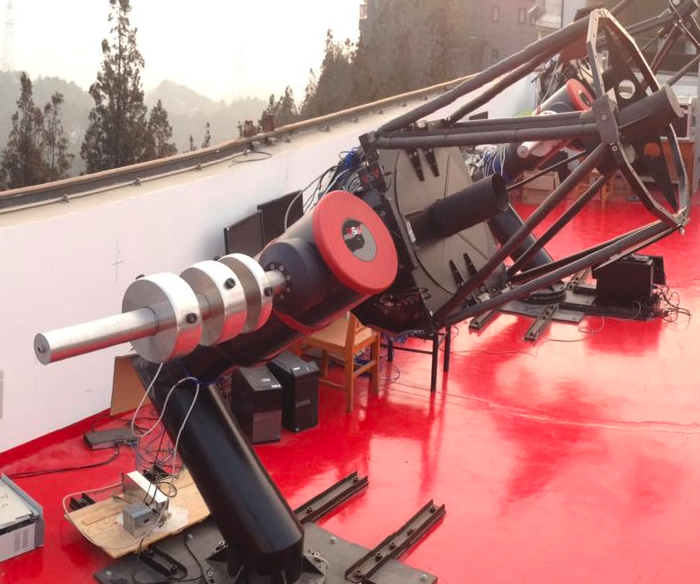 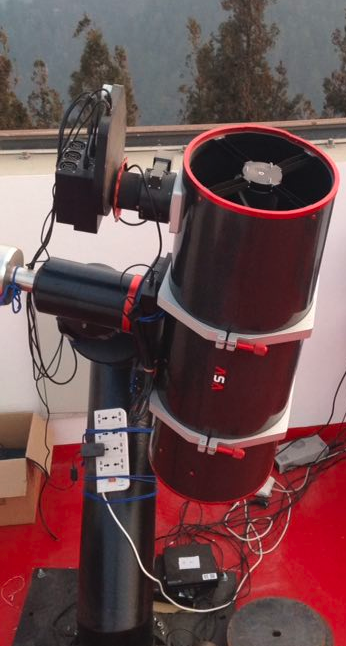 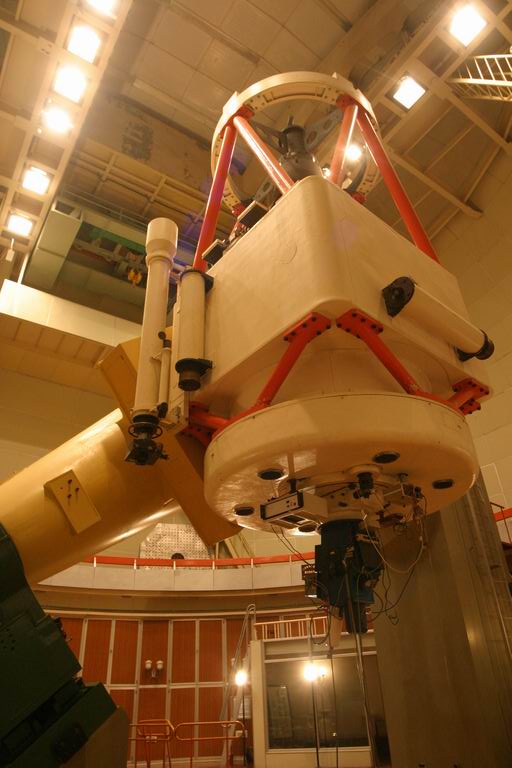 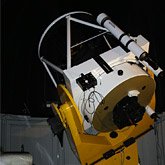 30cm
F60
Tarot-Calern
TAROT-Chile
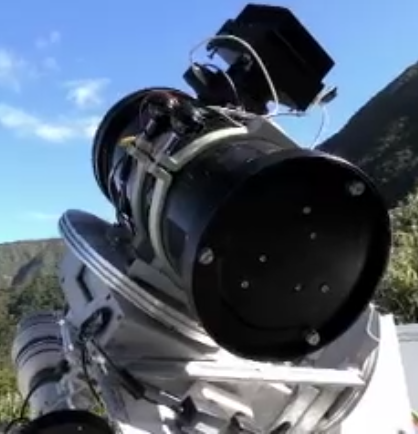 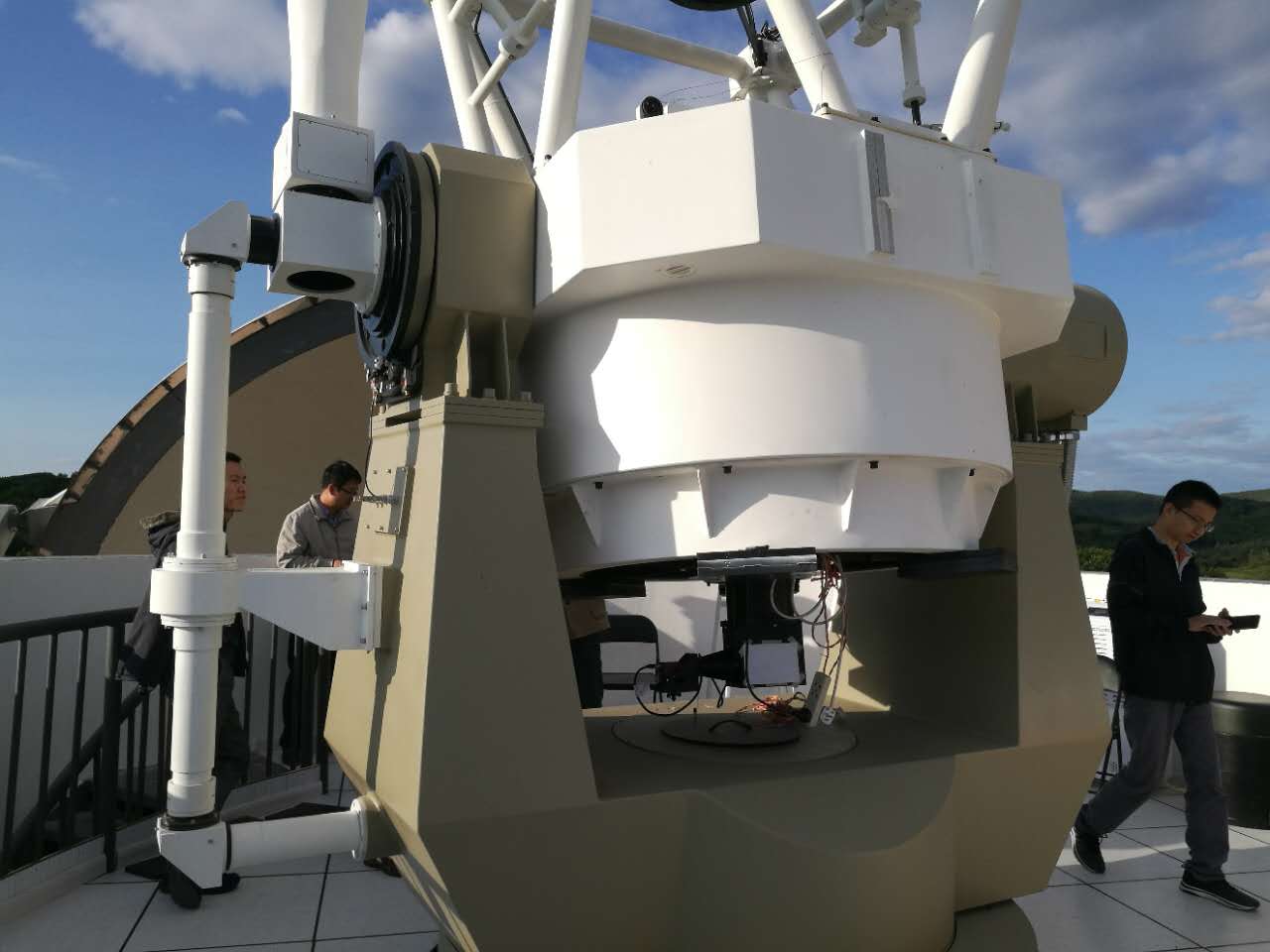 Zadko
GWAC
2.16 m Xinglong
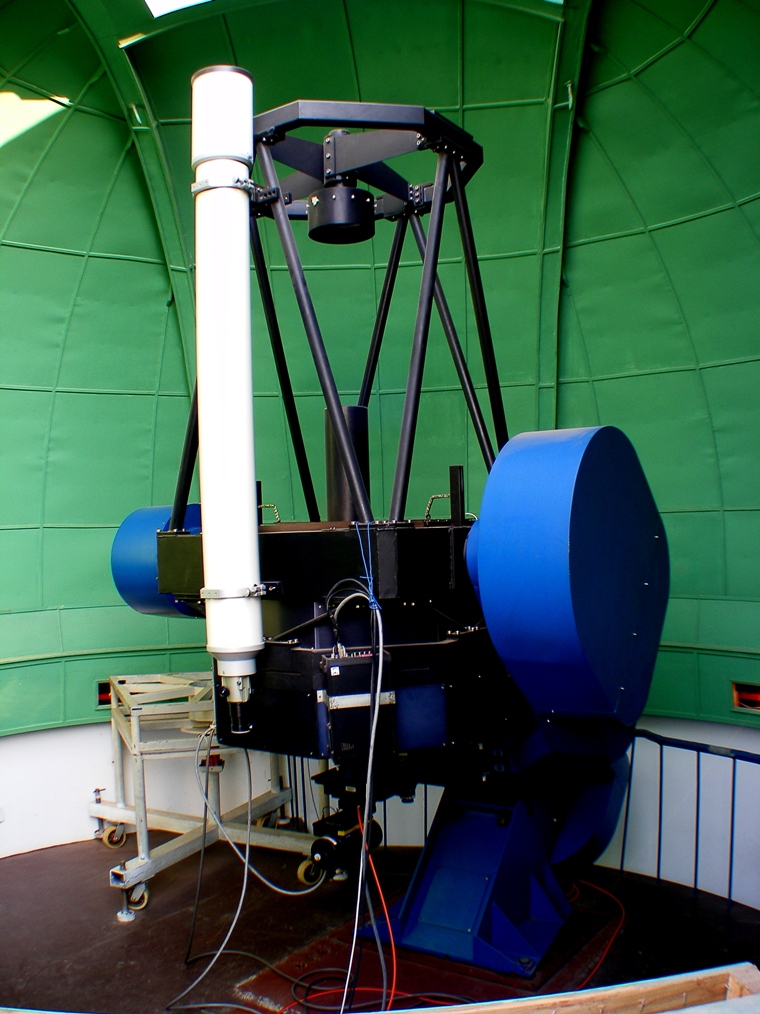 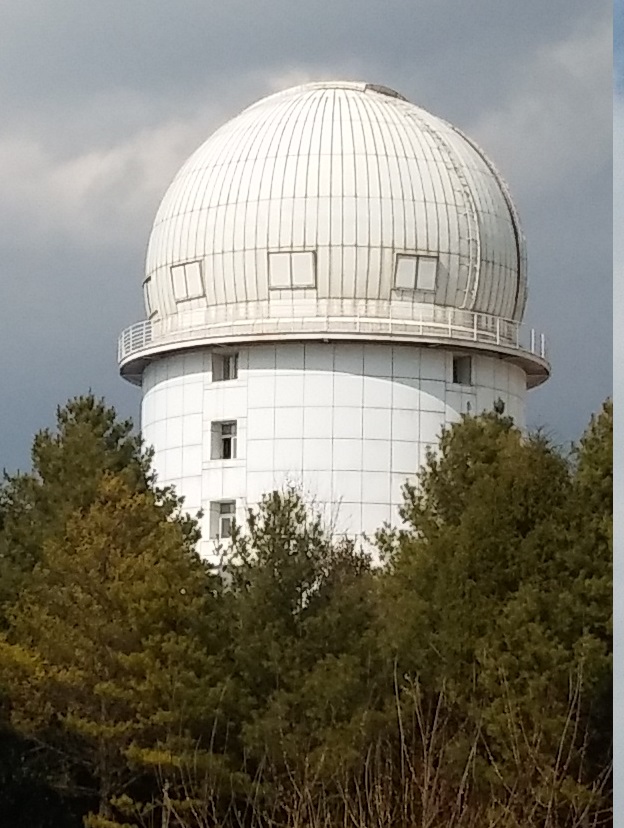 C-GFT
TAROT-Reunion
GRANDMA
Global Rapid Advanced Network Devoted to the Mm Addicts
2.4 m GMG
TNT Xinglong
Antier S. (LAL) , Boer M. (ARTEMIS), Christensen N. (ARTEMIS), Cordier B. (CEA), Coward D. (UWA), Ducoin J~G (LAL), Gendre B. (UWA), Han X.H (NAOC), Khanthanakorn N. (IRAP), Klotz A. (IRAP), Jing W. (NAOC), Leroy N. (LAL), Mao J. (NAOC), Turpin D. (NAOC), Xin L.P. (NAOC), Wei J.Y. (NAOC), Wu C. (NAOC), Zheng W.K. (NAOC)
5
TS2020 - Montpellier 2018
GRANDMA                                                    		 The network
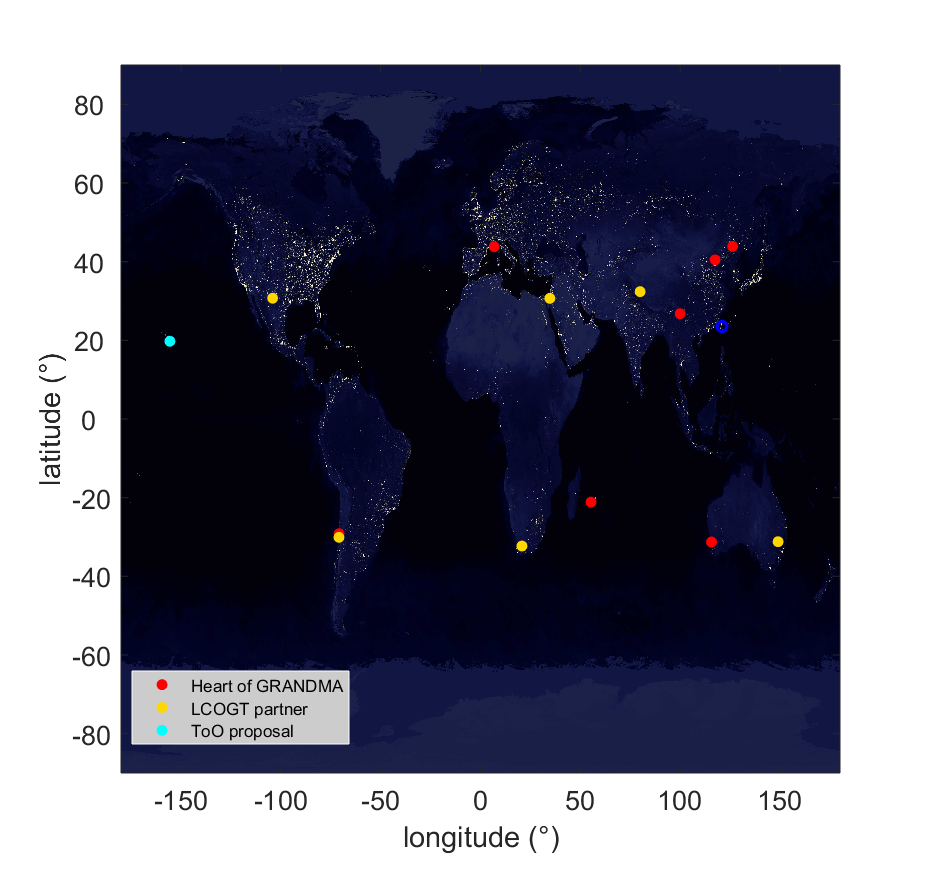 A~3 deg² 
m = 17-18
Gal. Target
Photo
A~1500 deg² 
m = 16-22
Survey/Gal. Target
Photo/spectro
Ensure the coverage of the both hemisphere
Quick answer to any trigger in the sky
Almost continuous monitoring of the GW error box
Quasi instantaneous vetting of fake candidates and/or confirmation of valuable OTs
Ensure the high sampling (in different filters) of the GW/OT lightcurve in case of a detection
Ensure spectroscopic measurement
~40 Gal/night
Prompt answer<20s
A~3 deg² 
m = 17-18
Gal. Target
Photo
~40 Gal/night
Prompt answer<20s
~100 Gal/night
Prompt answer<2min
A~13 deg² 
m = 16-21
Gal. Target
Photo
~60 Gal/night
Prompt answer<30-60s
6
TS2020 - Montpellier 2018
GRANDMA                                                         Observation strategy
OT classification and human BA check of the best candidates pre-classified
Late actions
Fast answer
If credible OTs (internal or external) :
Launch ToO obs. on our largest telescope >2m
Pursue the photometric follow-up with our small telescope (if bright enough)
Spread out the OT alert to the scientific community (GCN, ATeL, mail)
GWAC/TAROT survey mode (if available)
Galaxy targeting mode for the available telescopes  : optimisation of the number of galaxies to be observed per night
Smart schedule of obs. on other tel.
           continuous follow-up over a duration >12h after the GW alert receipt
End of the follow-up campaign 

Offline analysis of all the images

Internal report of our obs. results
GW notice
Search for the GW OT (single + stacked frames)
Late follow-up of the GW/OT
< few hours/day ??
few days
< 5 min
7
TS2020 - Montpellier 2018
GRANDMA                                                                  Management
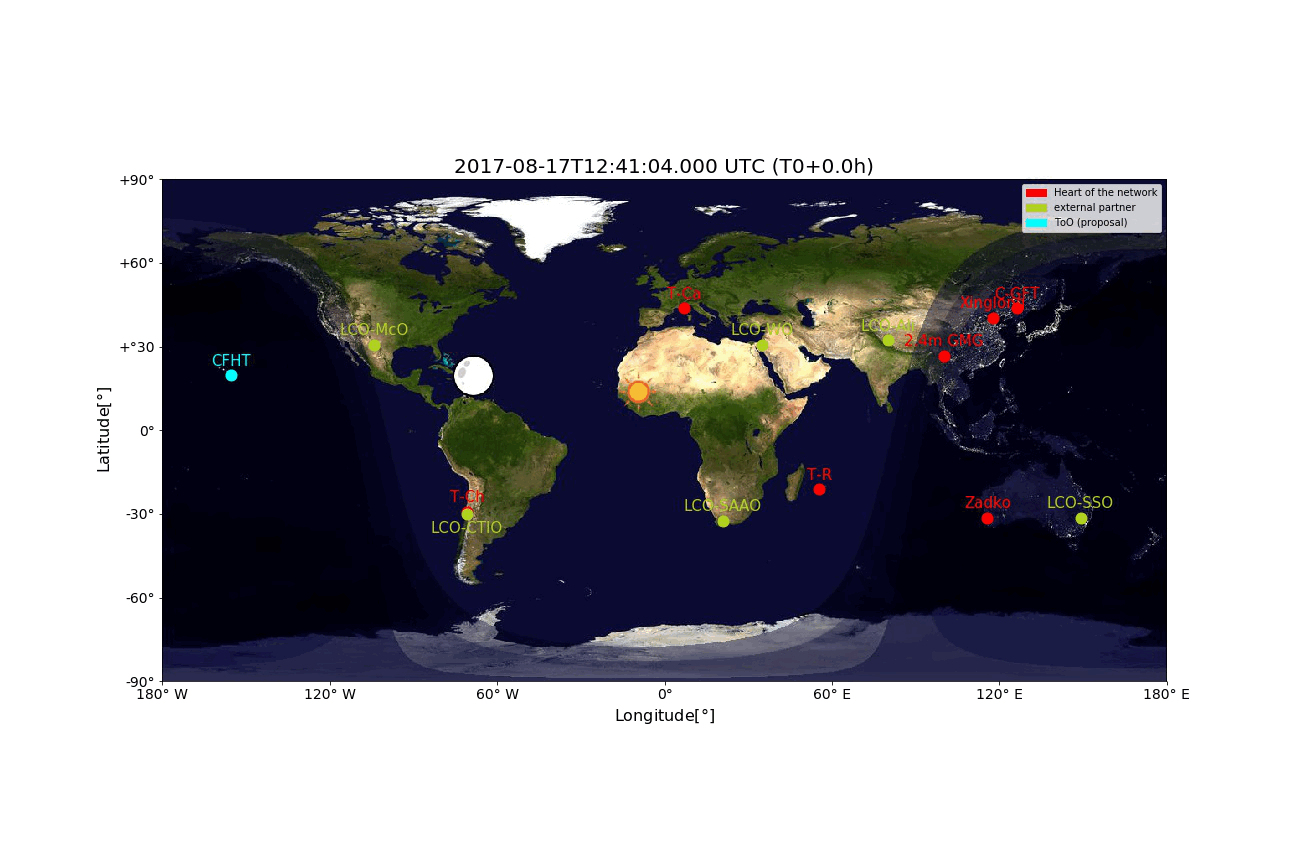 Availability of each telescope and visibility of the trigger position
GW 170817A
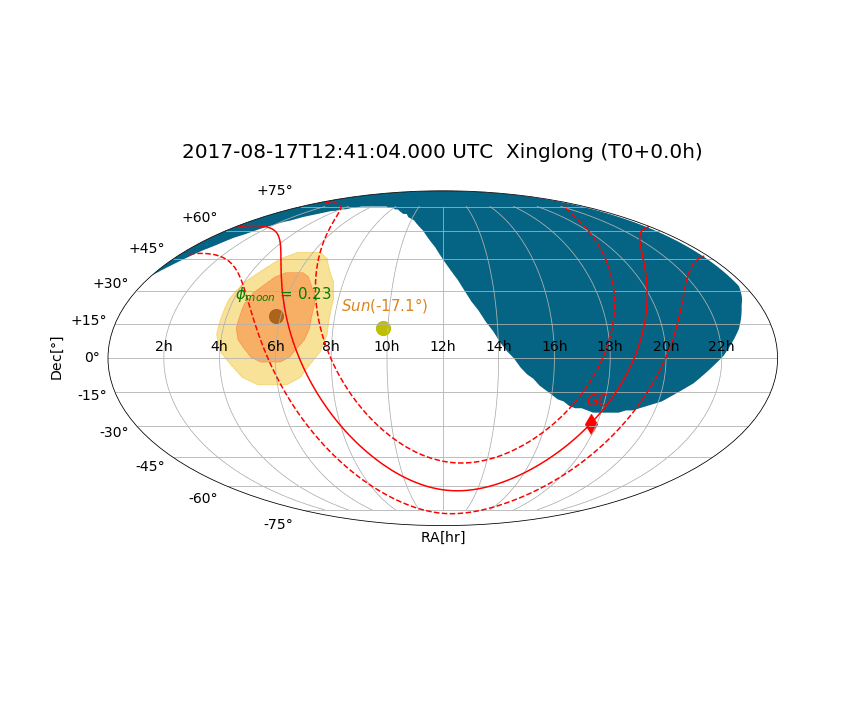 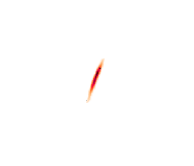 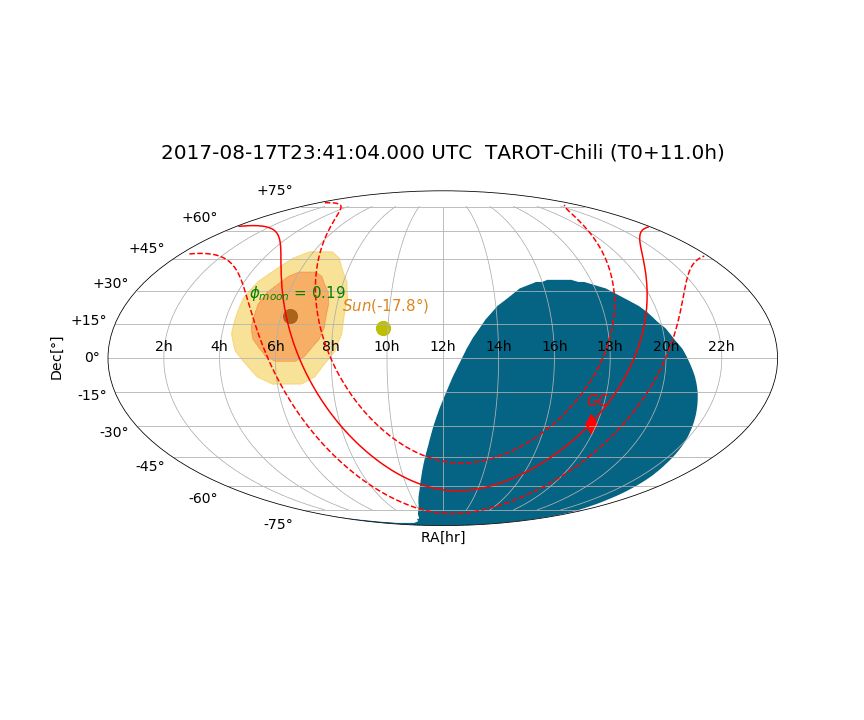 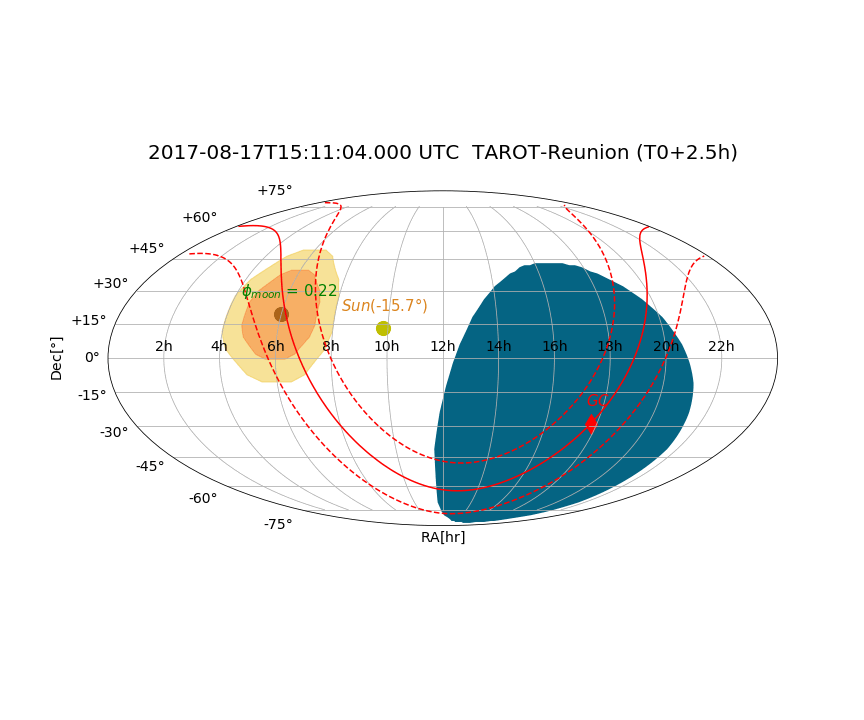 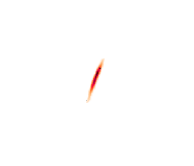 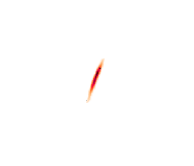 8
TS2020 - Montpellier 2018
GRANDMA                                        Organisation of the observations
A smart and dynamic schedule of the observations
GRANDMA DB
Wheather conditions
Telescope availability
Visibility of the trigger position 
current pointing
Observing mode (survey, galaxy targeting, waiting)
Performance of each tel. (FoV, mag_lim, response delay, etc.)
Telescope 1
Telescope 1
Telescope 2
Telescope 2
Telescope 3
Telescope 3
Scheduler
Tilling schedule for survey mode
Optimised targeting : Galaxy list tel. per tel. knowing each other telescope pointings (no strong overlap)
Telescope N
Telescope N
9
TS2020 - Montpellier 2018
SGRB & kilonova detection with GRANDMA                   short GRB afterglow
~6h
GWAC, T-Reunion single frame
GWAC, T-Reunion stacking / T-Calern & Chili + 30cm Xinglong single frame
T-Calern & Chili + 30cm Xinglong  stacking / 60 cm Xinglong+Reunion single frame
60 cm Xinglong+Reunion stacking
1m class single frame (Zadko, LCOGT, C-GFT)
1m class stacking / 2m class single frame
2m class stacking / 3m class single frame (CFHT )
Up to R~21, a GRANDMA discovery is possible for a maximum delay wrt the SGRB trigger time not more than ~ 6 hours* BUT actually even with larger delays if the GRB (on-axis) is within the expected GW horizon distances (~100Mpc)
But D>>100-200 Mpc
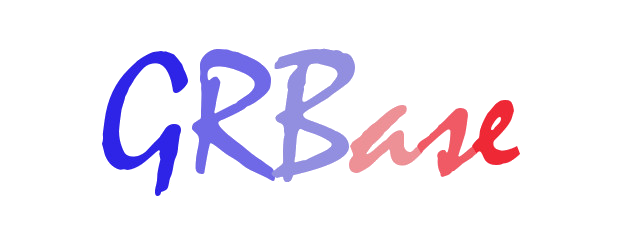 * BUT for a short GRB at <z>~0.5
D. Turpin PhD
10
TS2020 - Montpellier 2018
SGRB & kilonova detection                             The case of GW 170817 (40Mpc)
GWAC, T-Reunion stacking / T-Calern & Chili + 30cm Xinglong single frame
T-Calern & Chili + 30cm Xinglong  stacking / 60 cm Xinglong+Reunion single frame
60 cm Xinglong+Reunion stacking
1m class single frame (Zadko, C-GFT)
1m class stacking
2m class single / 3m class single frame (CFHT, griJH )
The kilonova of GW170817 would have been detectable by almost all our instruments from 0.45 to ~10 days after the GW /GRB trigger time
Cowperthwaite et al. (2017)
11
TS2020 - Montpellier 2018
General Conclusions
WE MUST BE READY TO FACE THE GW/O3 RUN CHALLENGES !
GRANDMA
 16 telescopes + external partners for O3
Wide variety of perf. : FoV [10’ – 25°], fast response to a GW trigger <few secs/mins, photo/spectro, mlim [16-23], Survey/Gal.target/ToO, continuous monitoring of the both sky hemisphere
Powerful tools to manage the network + make the online OT classification + broadcast the results
Public OT alerts will be released and we will follow-up  OTs found by other teams
GRANDMA science
Early detection of an « on-axis » BNS/SGRB afterglow if T-T0 < 6h*  / delayed emission of orphan afterglows
Early detection of a BNS kilonova-like (GW170817) up to 100-150 Mpc within T-T0 < 2 days (otherwise at 40Mpc detectable up to 10 days post GW trigger time)
Color photometry + spectro of the SGRB afterglow and/or the KN
Distance/redshift measurements
Other unpredictable detections from BBHs and BNs too
12
* but at cosmological distance <z> = 0.5
TS2020 - Montpellier 2018
Back-up
13
TS2020 - Montpellier 2018
GRANDMA                                               Science case & motivations
Motivations
Build a world wide network of various facilities dedicated to the detection and the follow-up of the EM (optical) counterpart of GW/O3 candidates. Provide quick GRANDMA alerts to the scientific community as soon as an optical detection is confirmed or perform a quick follow-up of interesting optical transients (OTs) found by external teams.

Science case
Detect the optical counterpart of any GW candidate : GRB (early on-axis/ late orphan) afterglow, unkown OTs, etc…
Perform a highly sampled « late » follow-up of the OT related to the GW candidate in different color band to identify the radiative processes and the lightcurve features.
Identify the source redshift and the emission/absorption spectral features thanks to spectroscopic observations.
Detect the early (and/or late) stage of the BNS kilonova emission (color photometry + spectroscopy if possible). Identify the nature of the ejecta and the origin of the chromatic evolution of the KN emission.
14
TS2020 - Montpellier 2018
The EM follow-up of GW events       Be fast and deep photometry
Optical emission from GW BNS
SGRB Afterglows
Kilonova emission of GW 170817
+ Others (BBH,BH-NS, etc…) ?
Optical LC of 23 short* GRB (1997-2015)
Delay >~0.5 days
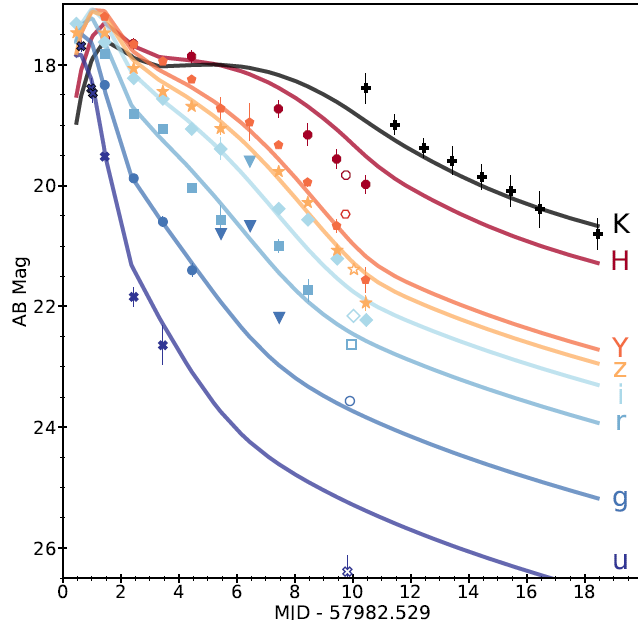 <D(z)>  = 2.8 Gpc
On-axis
40 Mpc
Delay <~ 1h
Tel <1m
Delay > 1h
Tel >1m
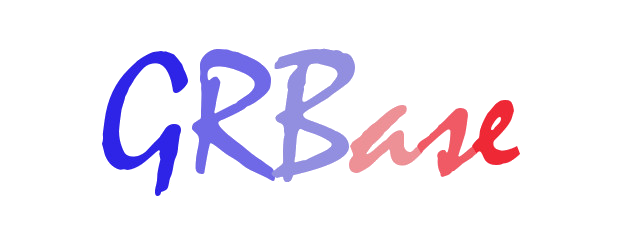 Turpin et al. (prep)
Cowperthwaite et al. (2017)
The sources are quite faint !
* Corresponding to the T90 definition. Some no-merger events may be classified as short GRBs here
15
TS2020 - Montpellier 2018
GRANDMA                                                        Individual performances
16 telescopes covering a wide field of performances
16
TS2020 - Montpellier 2018
SGRB & kilonova detection                                         and at larger distances…
GW170817 KN at larger distances
1m class
Just by a distance effect, a GW170817-like kilonova is hard to catch with 1m class telescopes for D>100-150 Mpc (in r-band)
2m class
At D = 100Mpc, the KN signature could be still detectable (by 1m tel) within T-TGW < 2-3 days
17
TS2020 - Montpellier 2018
GRANDMA                                                                Some Partners
optical
GRANDMA
GW
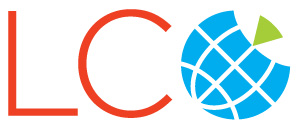 Coincident obs. + share obs strategy & results with the LCOGT network
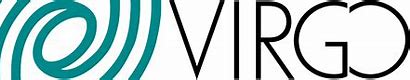 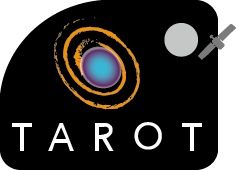 + collaborators
Discussion on GW Sub-threshold
Contact : N. Leroy (LAL)
γ-rays
60 cm La Reunion island + others (TBD) 
contact : M.Boër /A.Klotz (Artemis/IRAP)
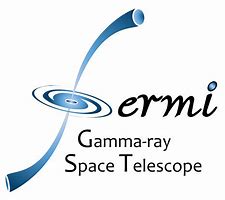 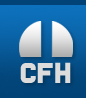 CFHT (Hawaii, US) ToO request
PIs : M.Boër / J.Y. Wei (Artemis/NAOC)
GBM Sub-threshold
Coincidence with GRANDMA OTs
Contact : N. Christensen (Artemis)
Lulin observatory (Taiwan)
Under discussion
Proposal for O3
agreed
Discussion with the LOT team (1m) : ToOs
GRANDMA contact : L.P Xin (NAOC)
18
TS2020 - Montpellier 2018
GRANDMA                                                        Individual performances
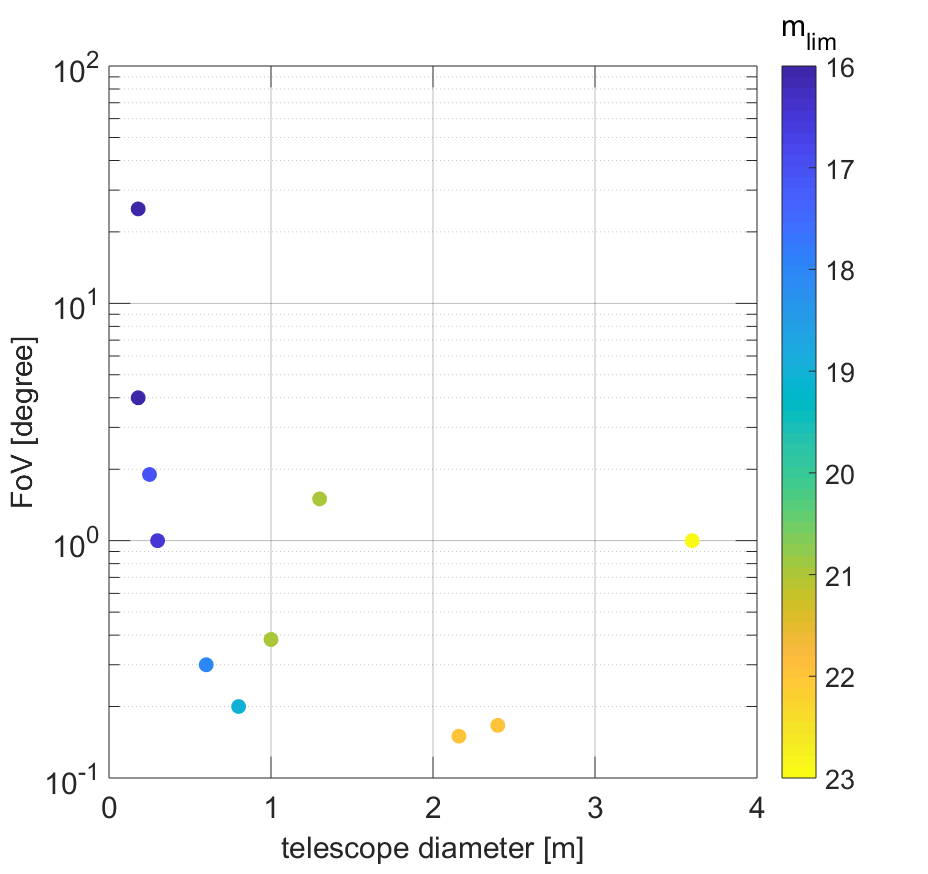 Survey mode
mlim  = [16-17]
Survey
Gal. targeting
ToO (photo/spec)
Gal. target mode
mlim  = [16-21 -> 22]
ToO mode
mlim  = [22-24] photo
mlim  ~ 18-19    spectro
19
TS2020 - Montpellier 2018
GRANDMA                            Collective performances with external partners
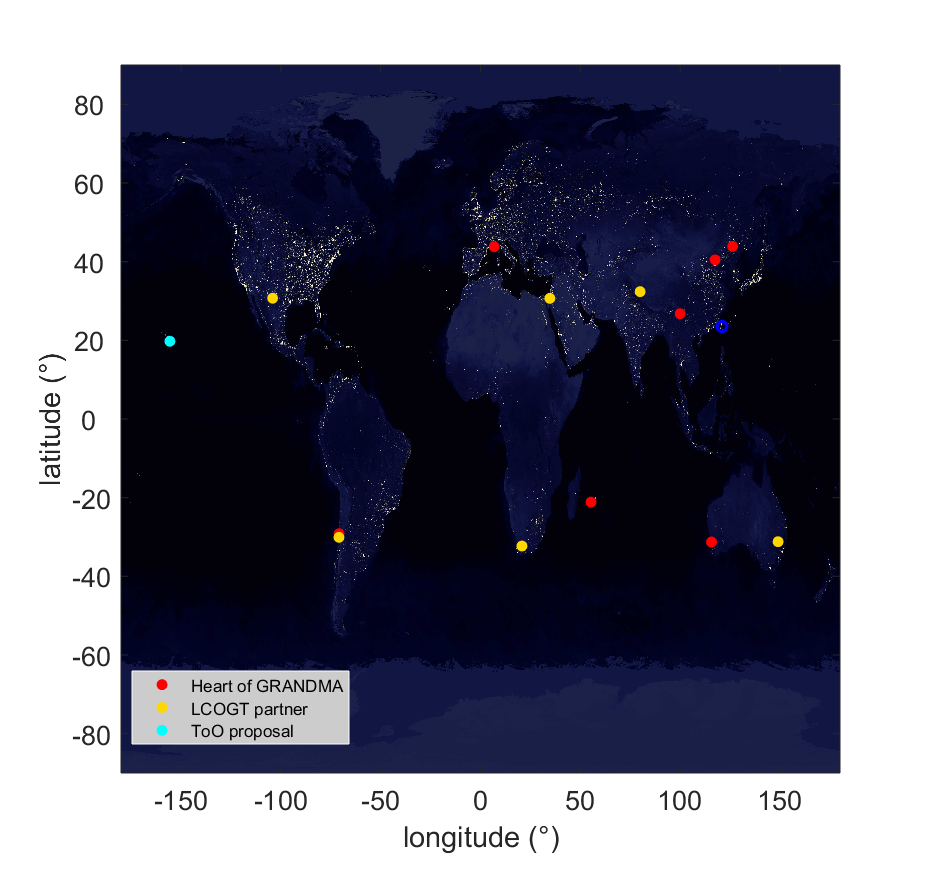 GRANDMA + LCOGT

Ensure the full coverage of the both hemisphere and so are able to have a quick answer to any trigger in the sky

Continuous monitoring of the GW error box

Quasi instantaneous vetting of fake candidates and/or confirmation of valuable OTs

Ensure the high sampling of the GW/OT lightcurve in case of a detection

Ensure spectroscopic measurement at almost any time for several candidates
Full coverage of both hemisphere down to r = 21
20
TS2020 - Montpellier 2018
GRANDMA                                                                  Management
Availability of each telescope and visibility of the trigger position
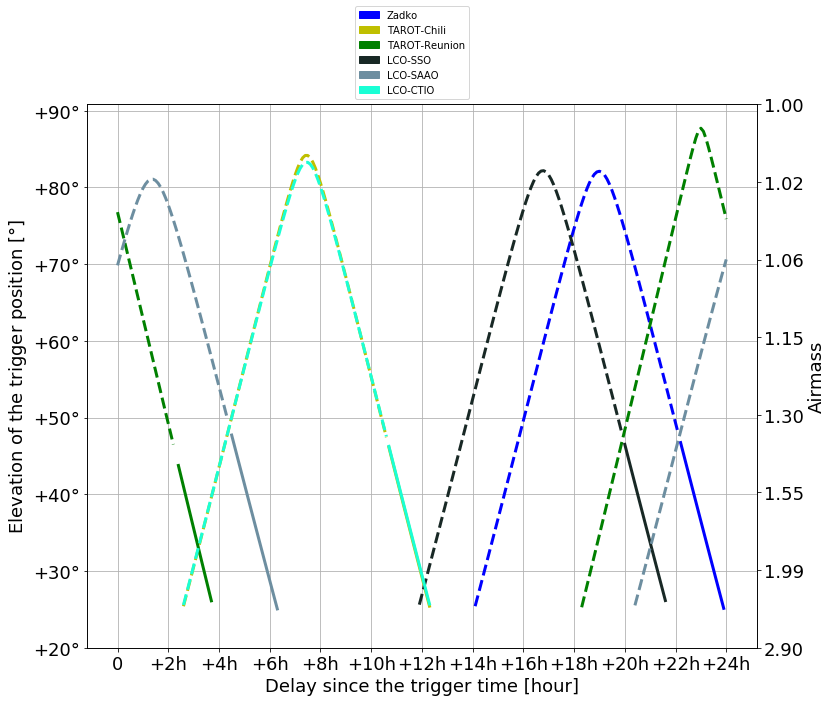 GW 170817A
Date : 12:41:04.000
Galaxy target : NGC 4993
Same tools used in the LCOGT system
Night time
Day time or HA<5hr
Elevmin = 25°
21
TS2020 - Montpellier 2018